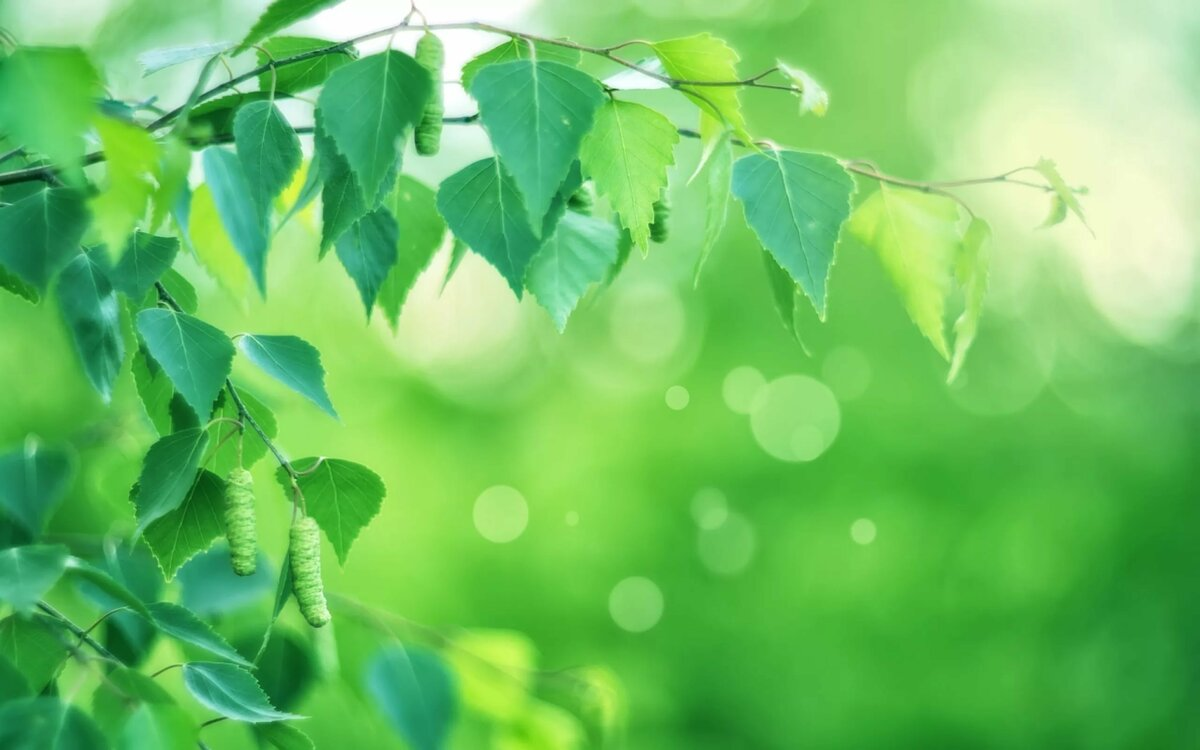 «Ручеёк » - экологическая акция
Нельзя любить природу, не 
                                          зная её. Чем больше знаешь, 
                                    тем больше понимаешь и любишь. 
Окружающий нас мир природы богат, прекрасен и
бесконечно разнообразен. А ребенок  дошкольного возраста открыт, доверчив и  восприимчив к окружающему. Поэтому задача и долг взрослых: родителей и педагогов – ввести ребенка в этот мир, раскрыть его красоту, неповторимость, научить любить и беречь природу.
 Лес - живой. И как всему живому, ему необходимо солнце, которое дарит тепло и свет, вода и почва для роста растений и жизни животных, чистый воздух, а еще покой и тишина. Люди часто не задумываются о том, как легко могут нанести вред лесу и его обитателям.
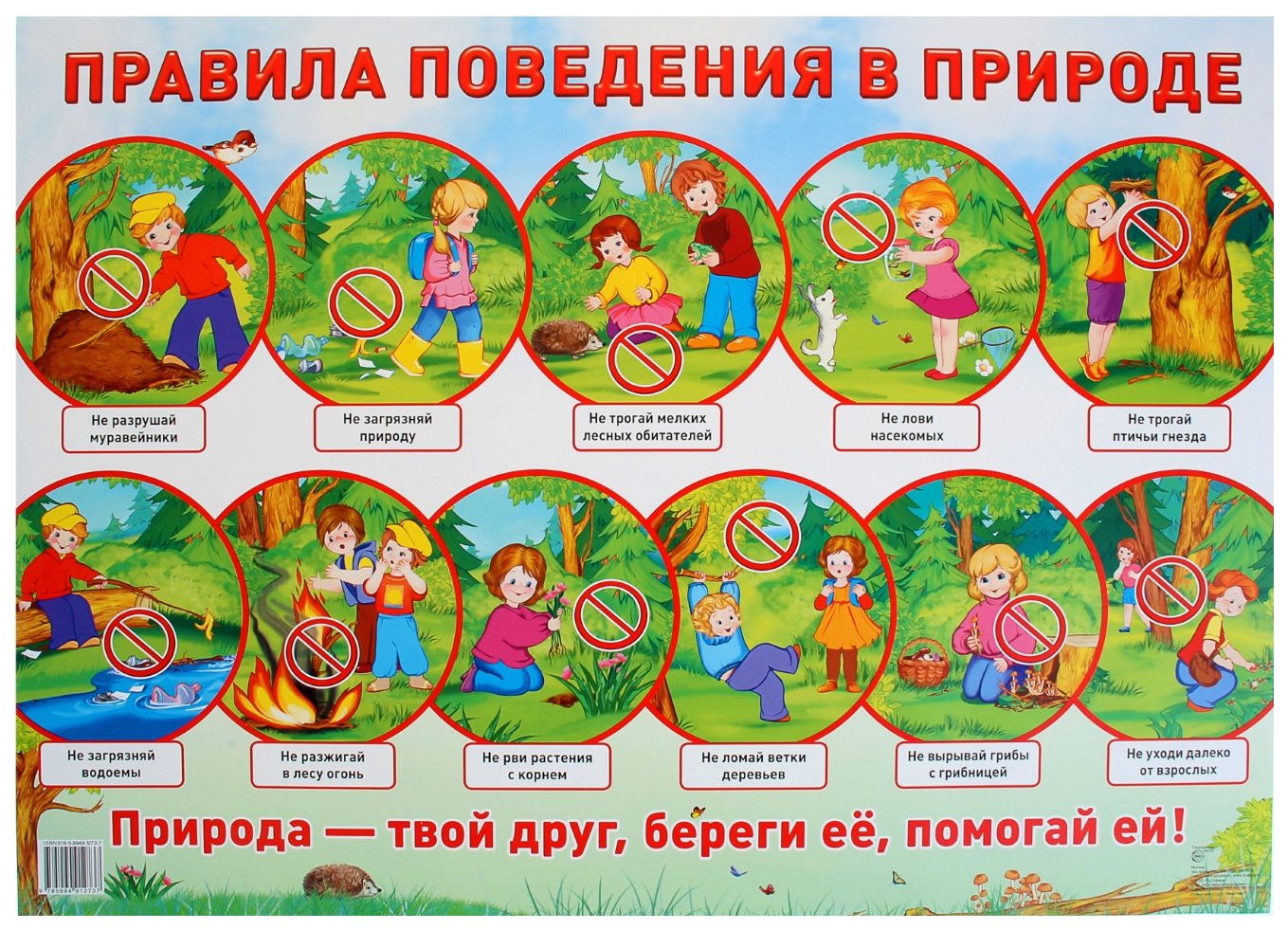 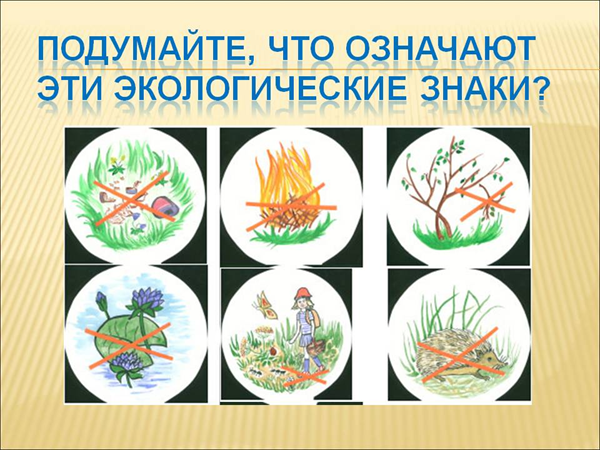 Почитайте детям
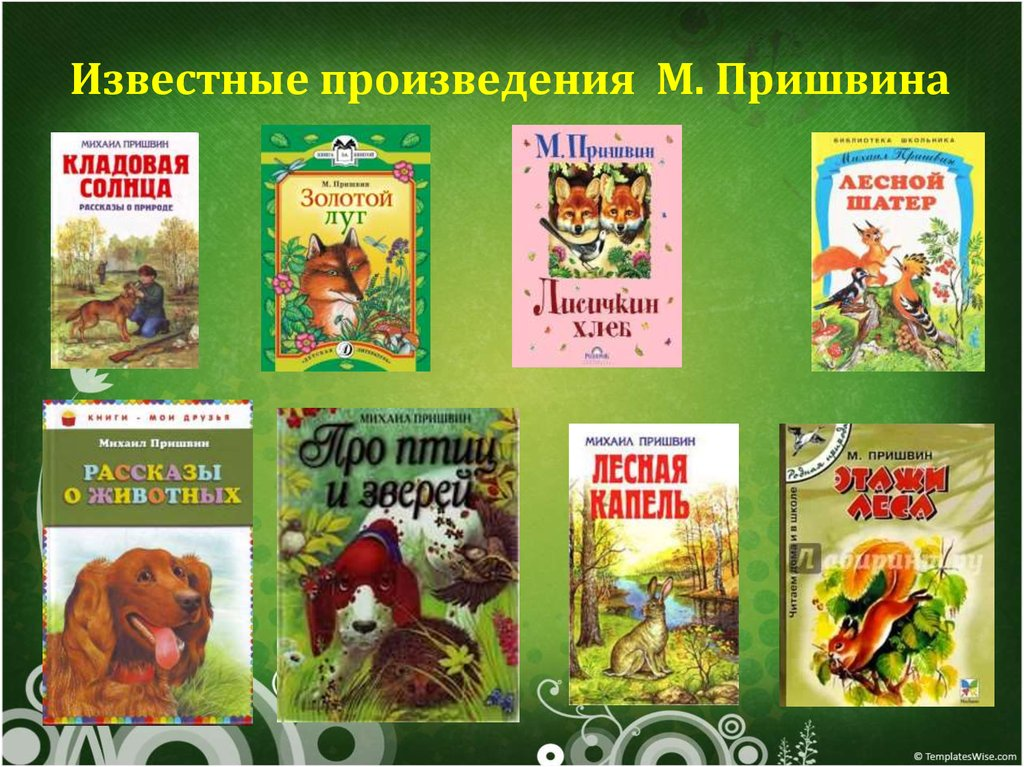 А. Лопатина 
                                                                              «Приключения маленькой капельки воды»,                                     
                                                                              «Сказки матушки Земли»
                                                                               Т. А. Шорыгина «Экологические сказки»
                                                                          Н. А. Рыжова 
                                                                        «Не просто сказки»,
                                                                        «Природа – наше 
                                                                                        богатство»
                                                                         
В. И. Чернякова «Письма из леса»
В. Бианки «Хвосты», «Игры и пляски», «Подкидыш», 
                                                                  «Теремок», «Поганки»
М. Пришвин «Золотой луг», «Ёж», «Лисичкин хлеб», 
                                                                             «Ребята и утята».
Г. Скребицкий «На лесной полянке», «В зимнюю стужу»
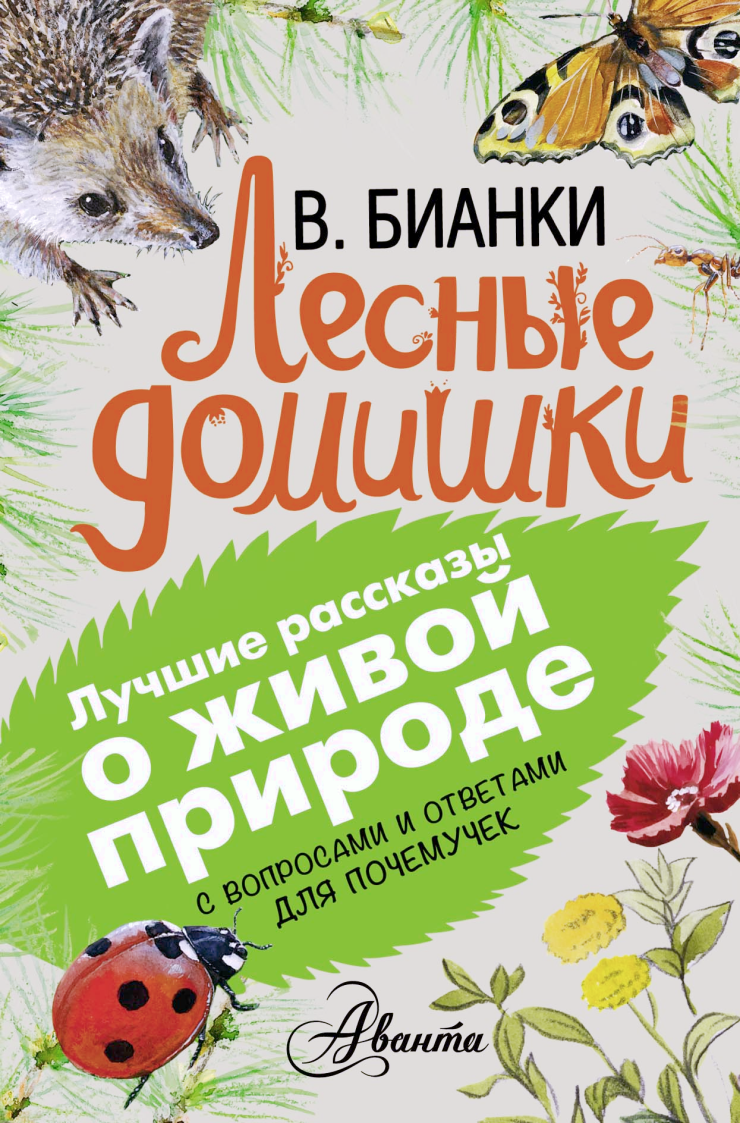 Расскажите детям о лекарственных растениях
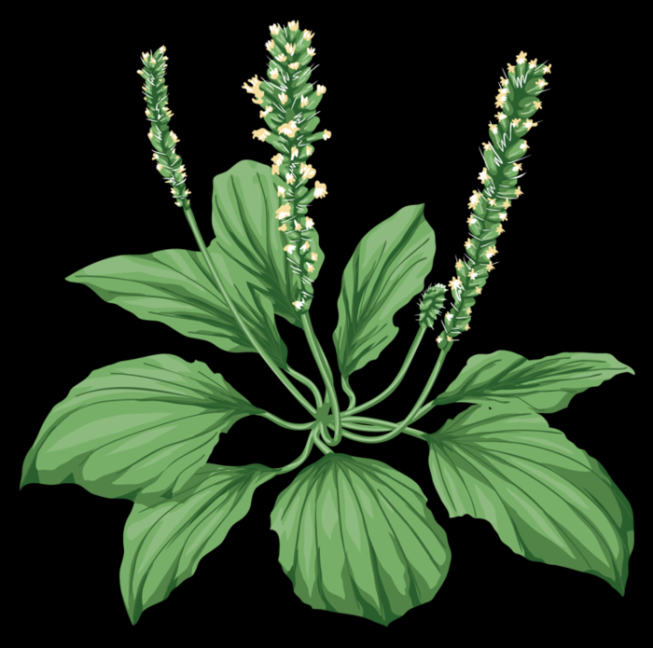 Расскажем детям о лекарственных растениях. Какие
                                                       растения называют лекарственными, как их 
                                                       правильно собирать.
                                                Научить детей различать
                                                 лекарственные травы 
                                                и воспитывать бережное
                                                отношение к природе.
Когда мы болеем, то не всегда нужно бежать за                                        
таблетками в аптеку. Нас окружает много
 растений, которыми можно лечиться.
Растения, которые используются для лечения 
разных заболеваний, называются 
лекарственными. Какие растения относятся к 
лекарственным?
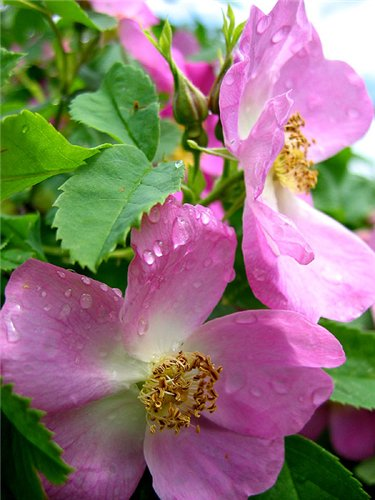 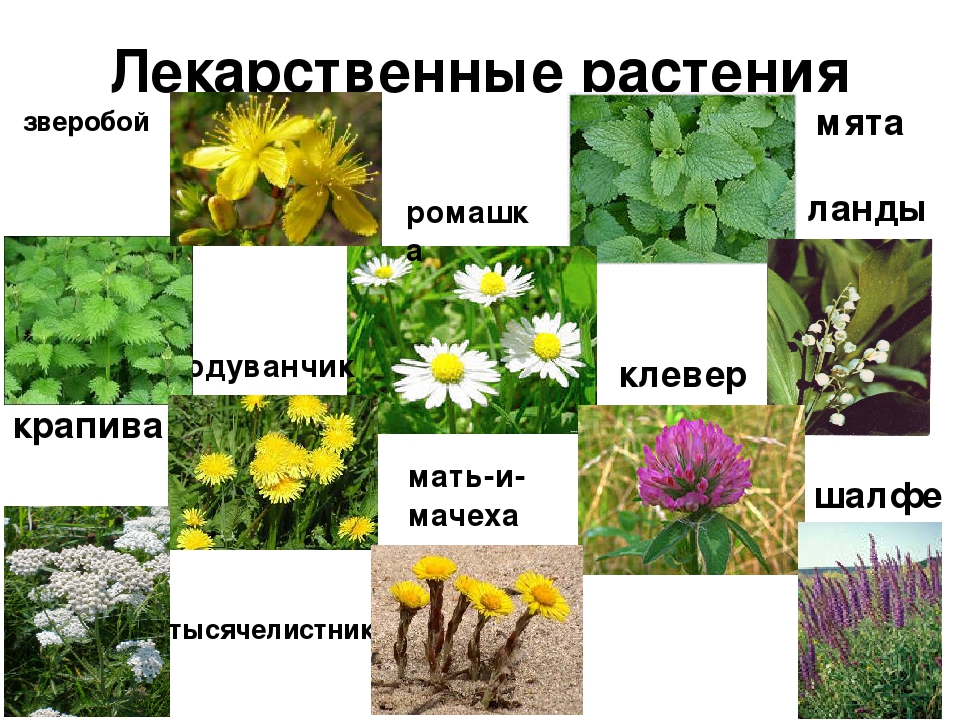 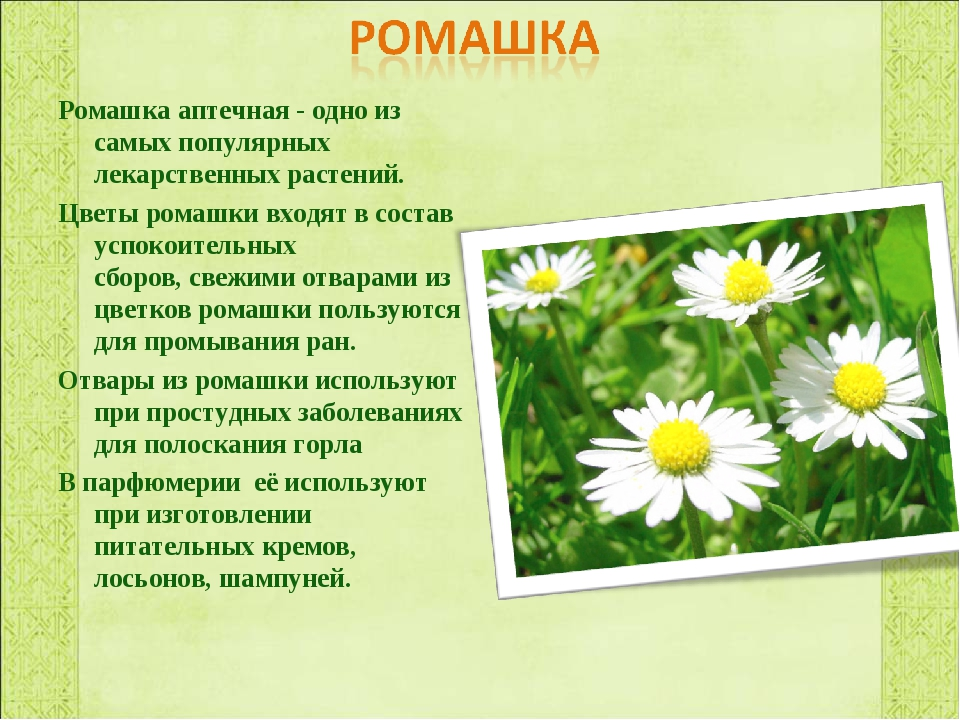 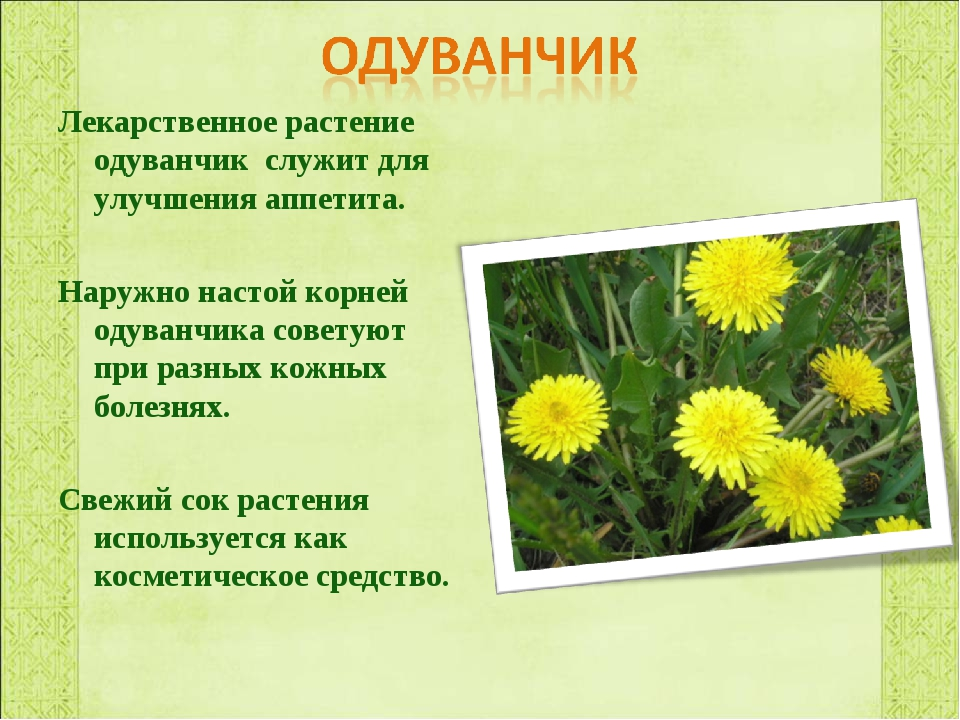 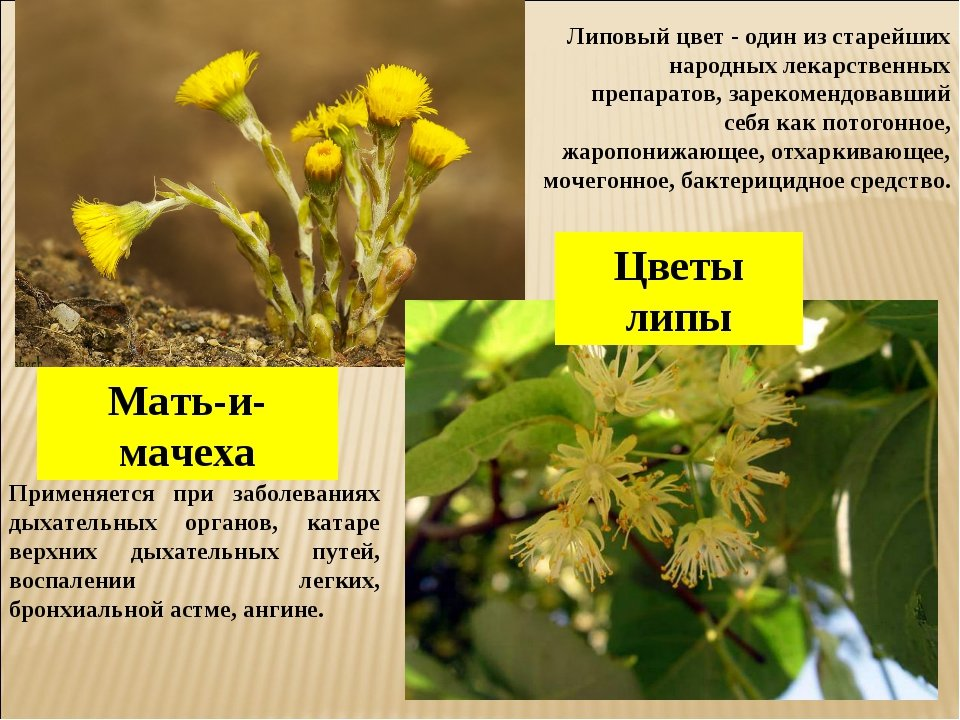 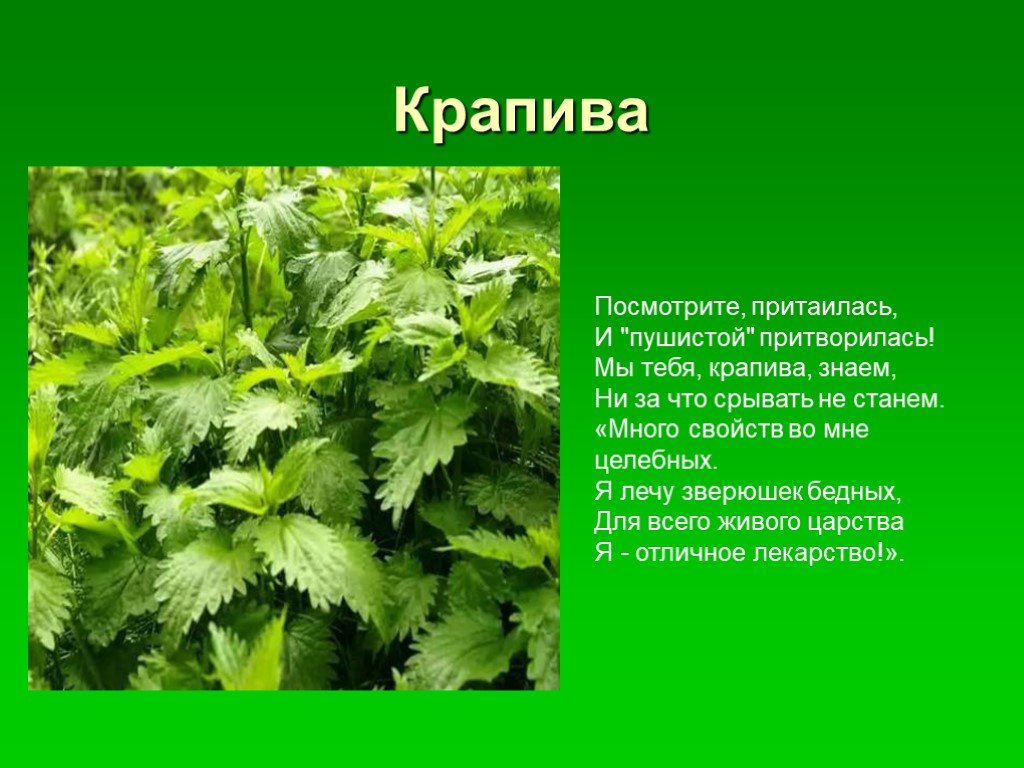 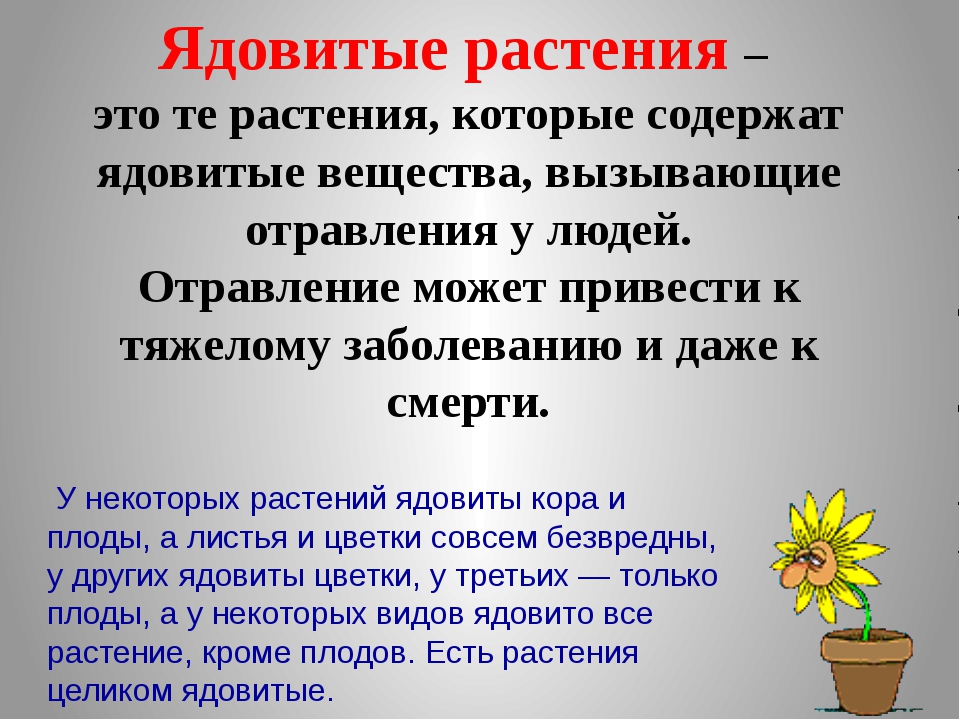 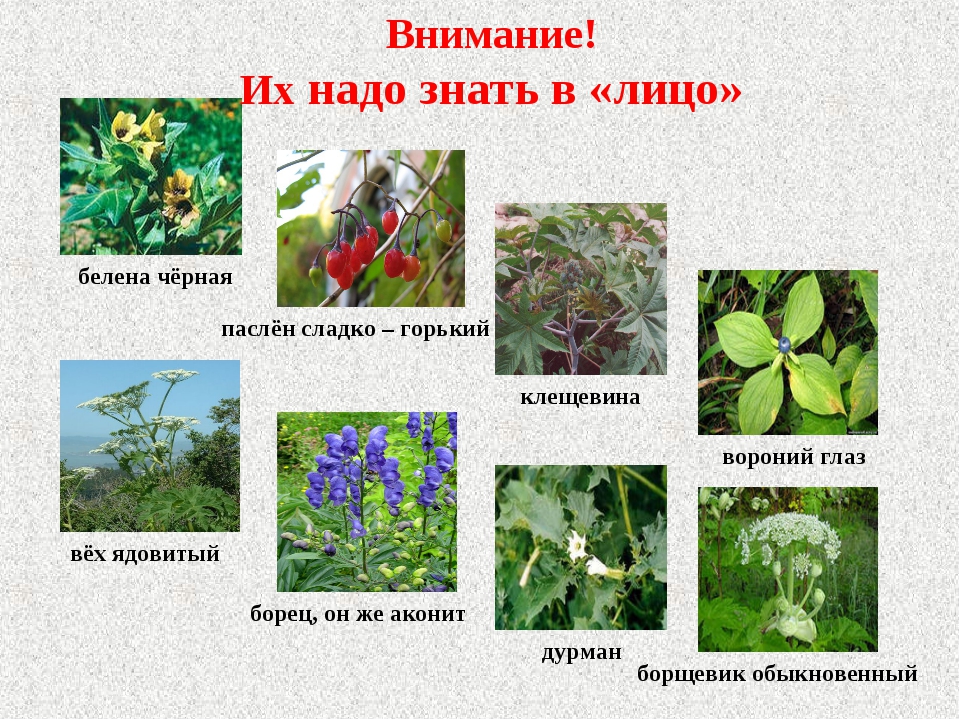 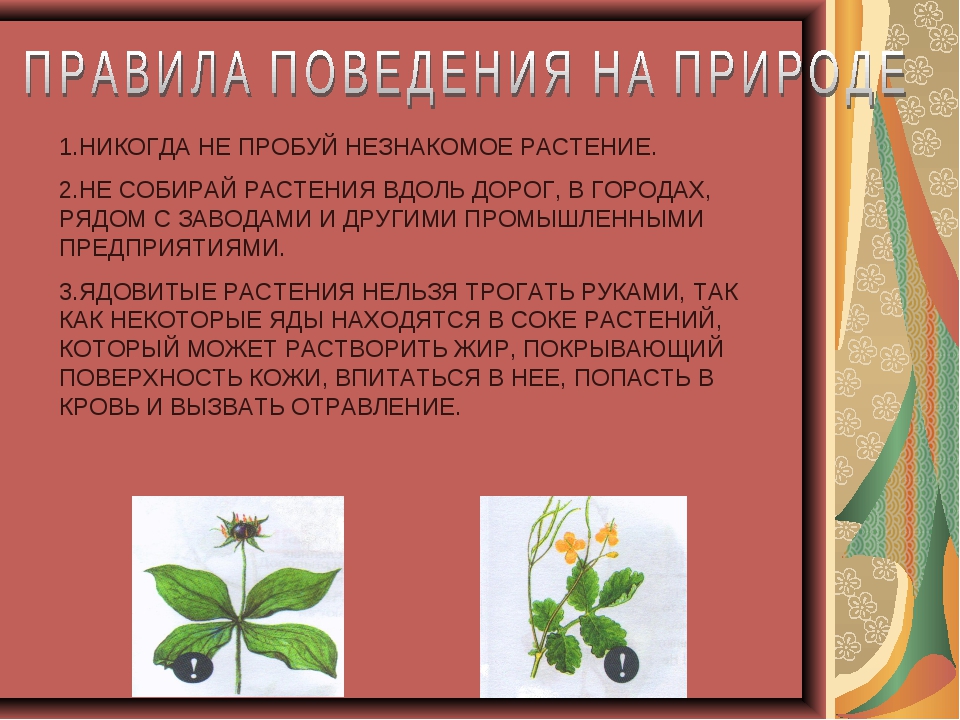 Уважаемые родители! Приближается лето, поговорите с детьми о безопасности вблизи водоёмов.
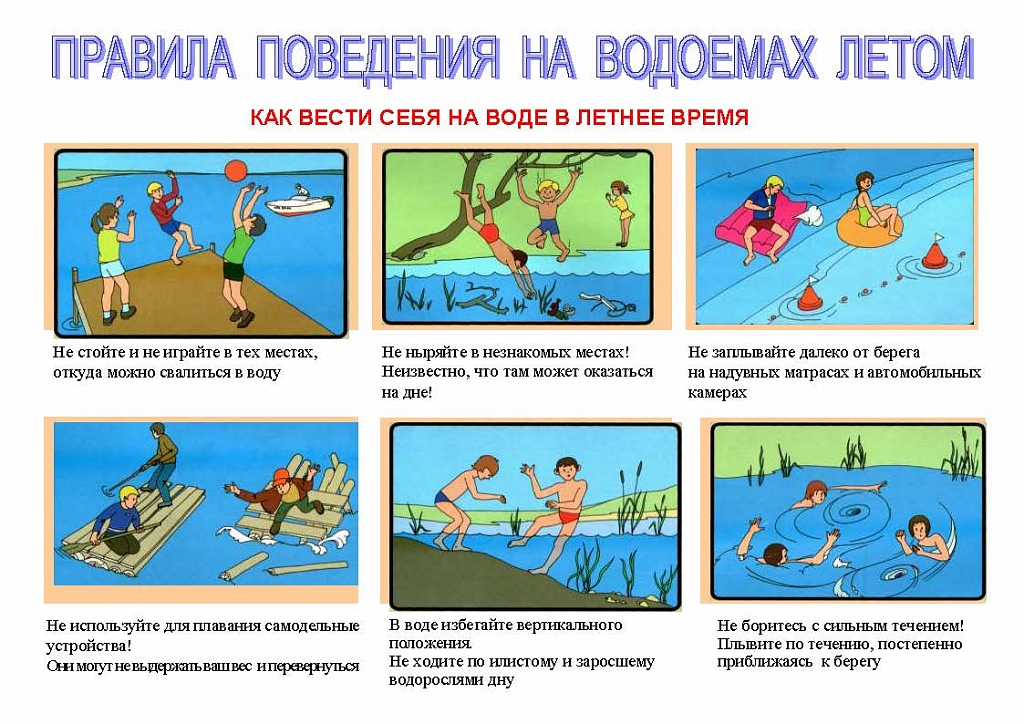